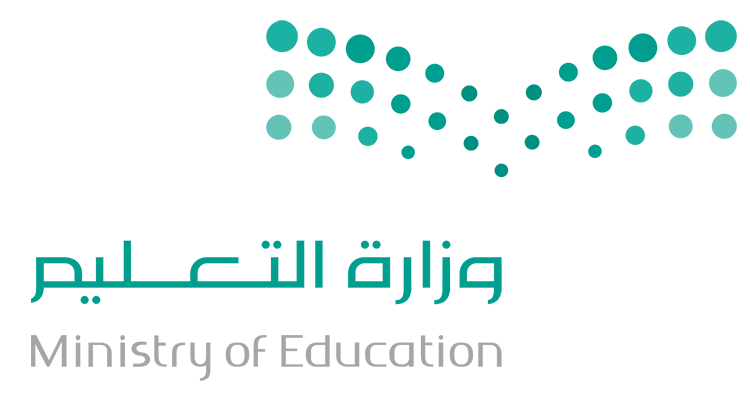 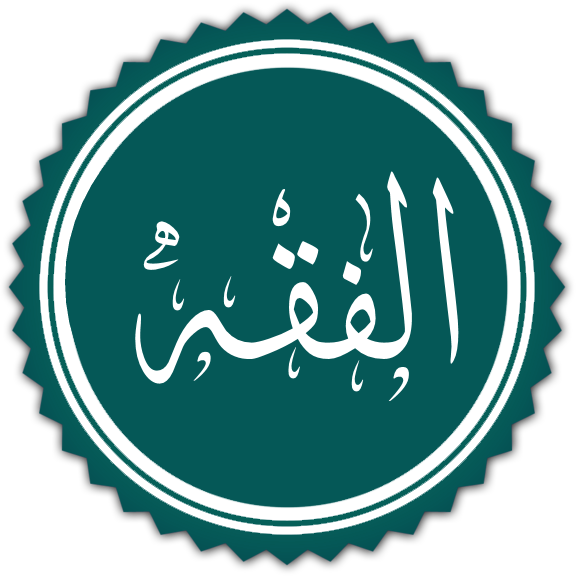 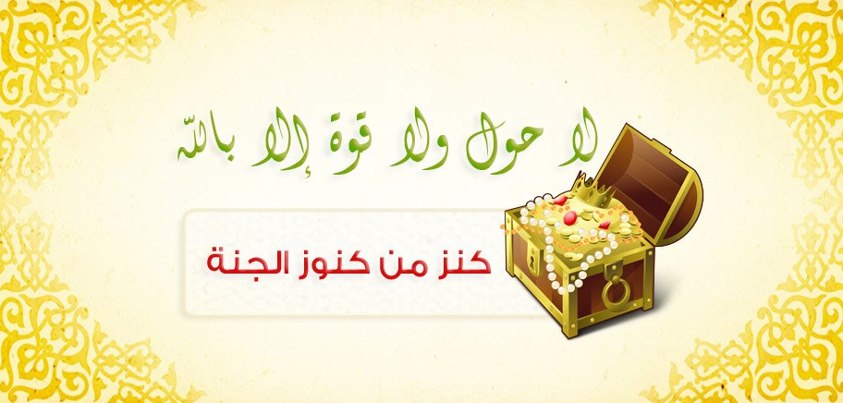 الوقف 
فقة 2
راجعه واشرف عليه 
الأستاذ / عبدالرحمن الشراري
http://t.me/abd_fegh_1
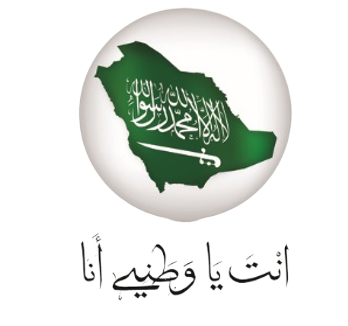 راجعـ/ـي ما سبق دراسته من خلال شريط الذكريـات :
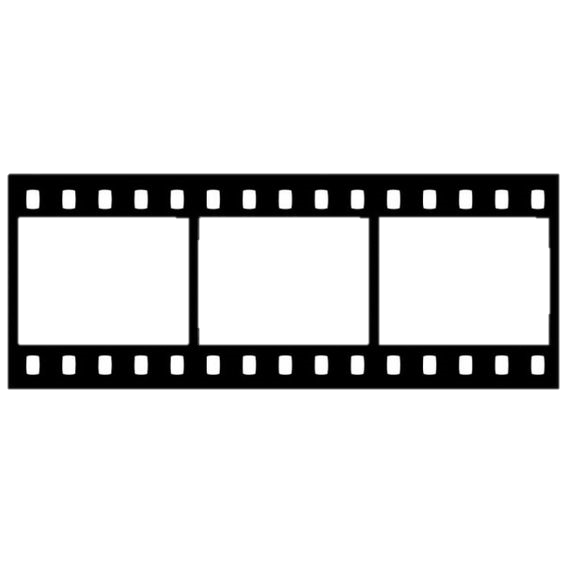 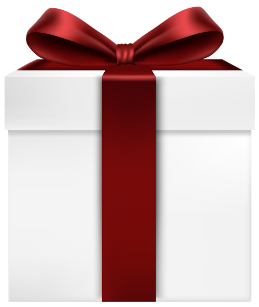 تعريف الهِبة
 وحُكمها
حُكم الهبة
 للكافر
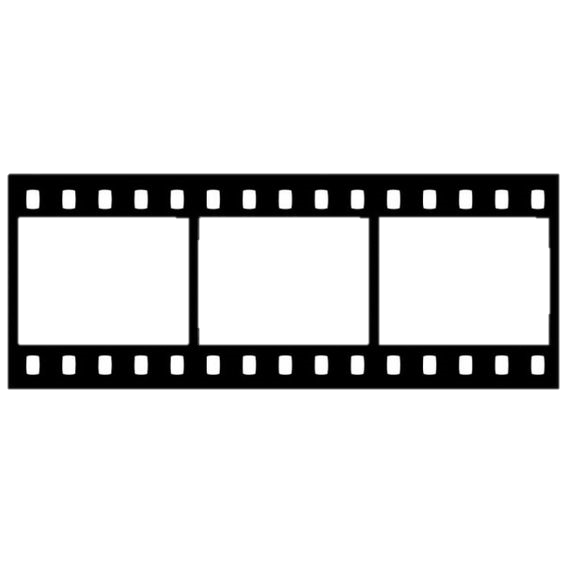 حُكم العائد
في الهِبة.
حكم قبول 
هبة الكافر
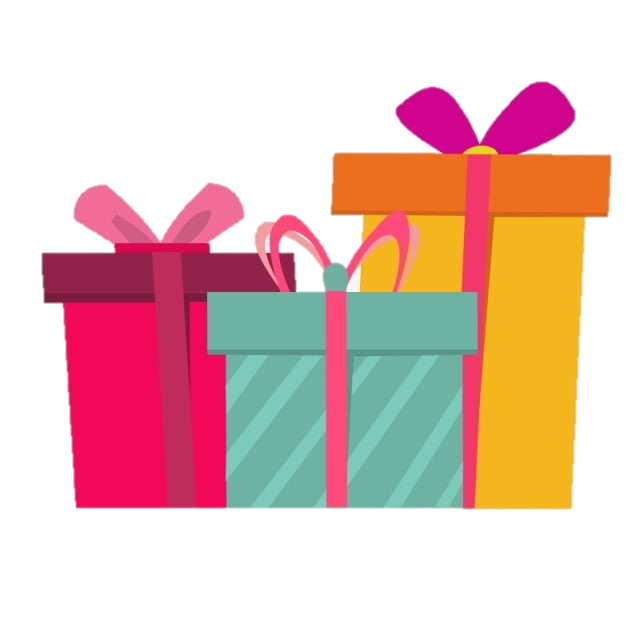 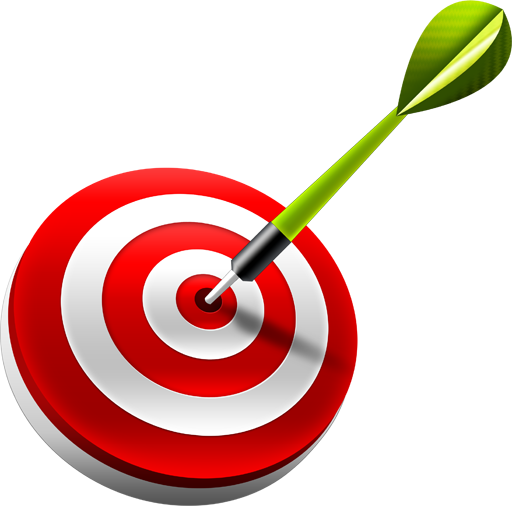 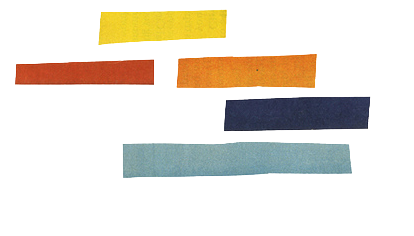 أهداف الدرس
صور و أوجه الوقف المشروعة.
ما المراد بالوقف؟
جهود المملكة في العناية بالوقف
التصرف بالوقف
اثر الوقف في الحضارة الإسلامية
اكتشف موضوع الدرس من خلال الصور !
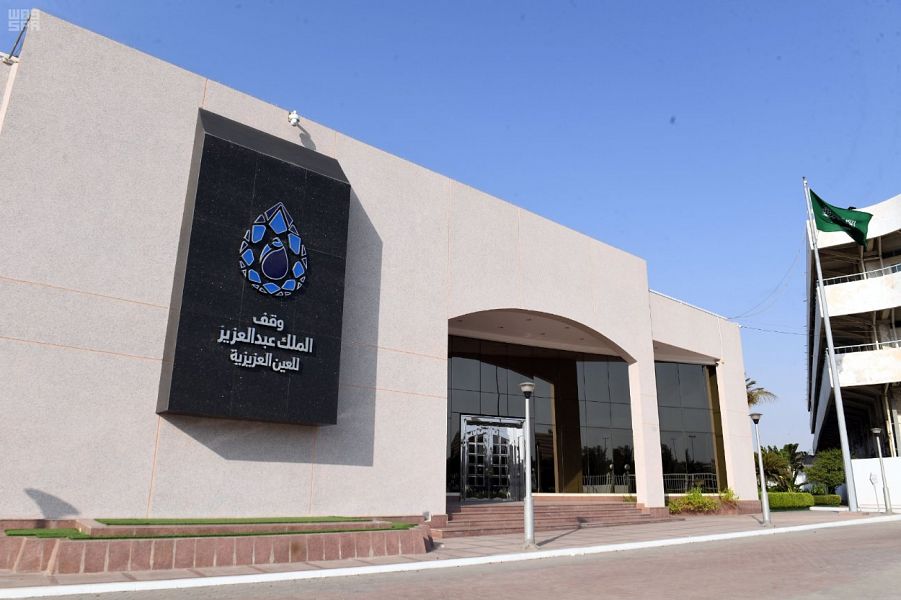 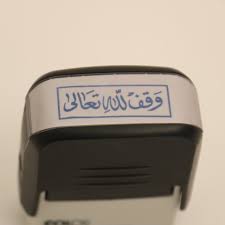 استراتيجية التعلم بالصور .
شاهِد الفيديو واستنتج موضوع الدرس!
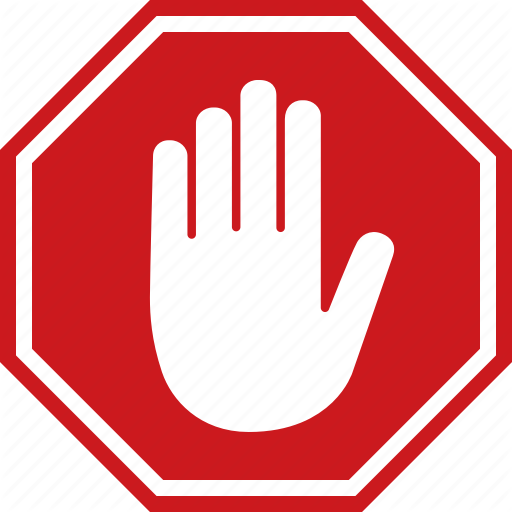 الوقف لغةً: الحَبس والمنع.
اصطلاحًا:
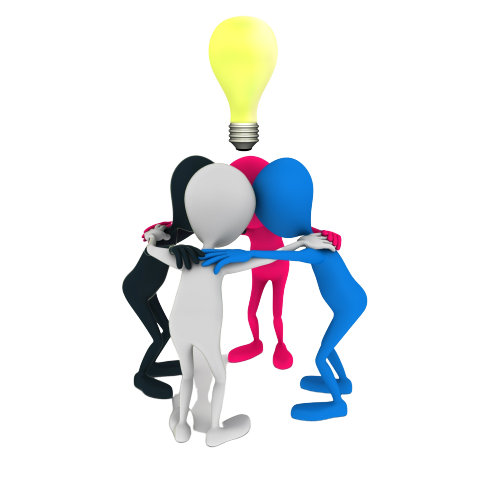 شاركـ/ـي مجموعتك في إيجاد تعريف الوقف اصطلاحًا مختلف عمّا في الكتاب !
استراتيجية التعلم التعاوني
استخرجـ/ـي من الحديث التالي ما يدل على حُكم الوقف ؟
حديث رسول الله ﷺ يقول: عن أبي هريرة رضي الله عنه أن رسول الله ﷺ قال: إذا مات ابن آدم انقطع عمله إلا من ثلاث: صدقة جارية، أو علم ينتفع به، أو ولد صالح يدعو له، رواه مسلم
استراتيجية التعلم التعاوني
أنواع الوقف
وهو الذي يكون مصرفه على جهات البر
وهو الذي يكون مصرفه على أهل الواقف من أولاده و أقاربه.
هاتـ/ـي مثالًا لكل نوع!
استراتيجية التعلم التعاوني
ناقشـ/ـي مع مجموعتك سبب عدم صحة الوقف و استنبطـ/ـي الشرط
من كل حالة؟
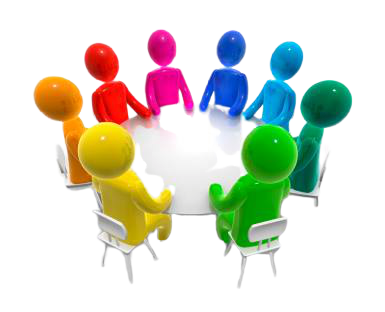 ينعقد الوقف بكل قول أو فعل يدل عليه ، ولا يفتقر الى حكم قاضٍ ، وهو عقد لازم لا يحق للواقف ان يرجع فيه بعد انقعاده !
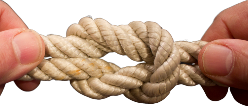 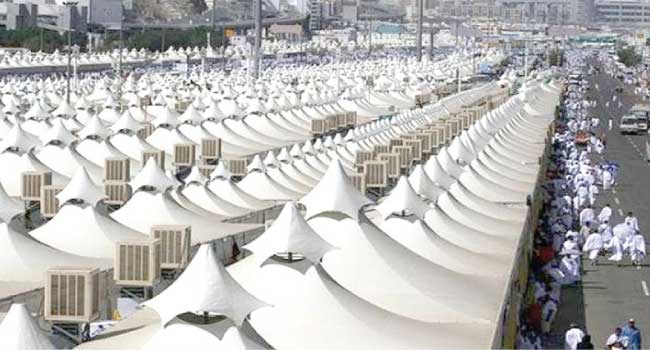 قرر خالد أن يساهم في خدمة
الحجاج فقدّم لهم مخيمات
وقف ، وفي الحج مرّ بأزمة 
مالية قررّ أن يجعل المبيت فيها
بمقابل مالي ! هل تصرفه
صحيح ؟ مع التبرير!
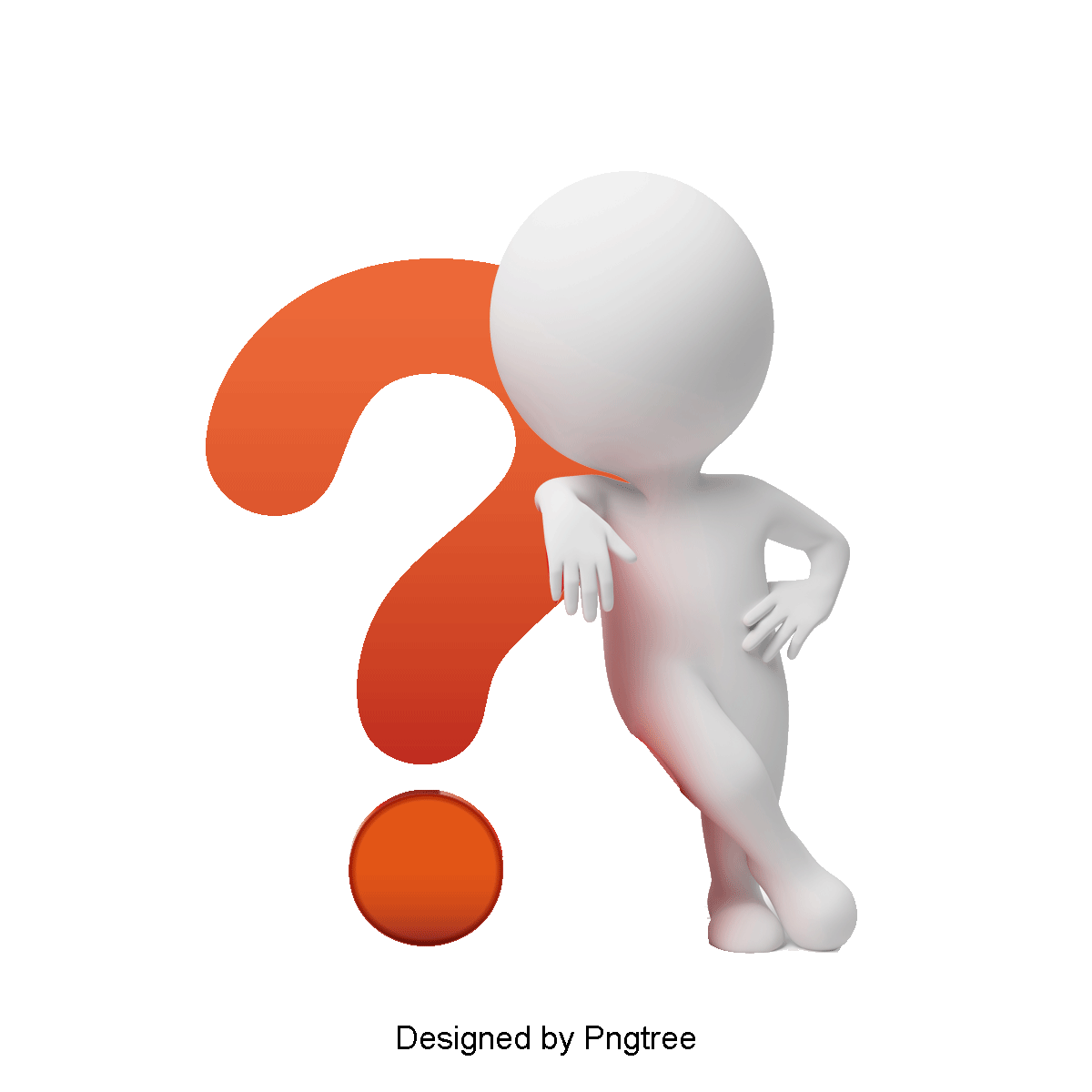 التبرير المنطقي
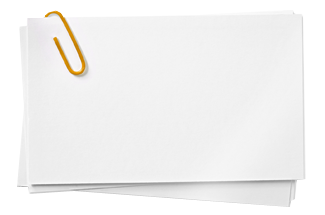 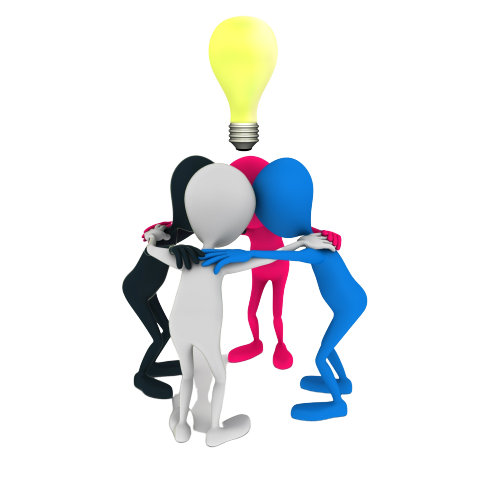 شاركـ/ـي مع مجموعتك في إيجاد 
طرق للوقف الخيري بمبالغ يسيرة !
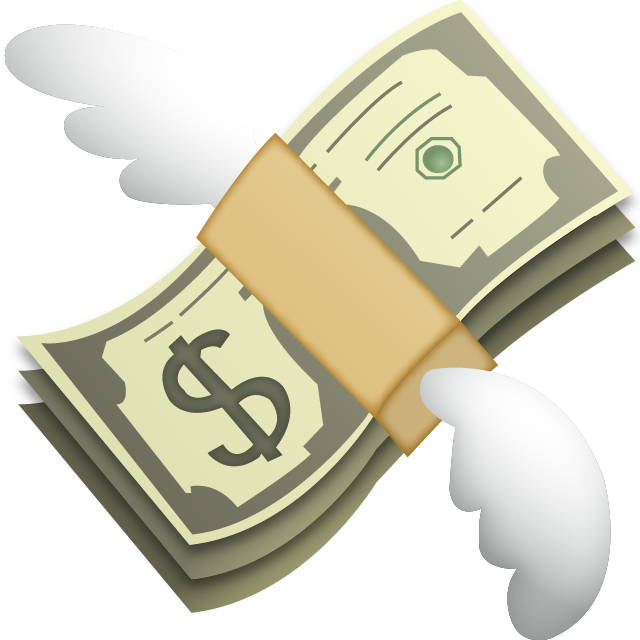 استراتيجية العصف الذهني
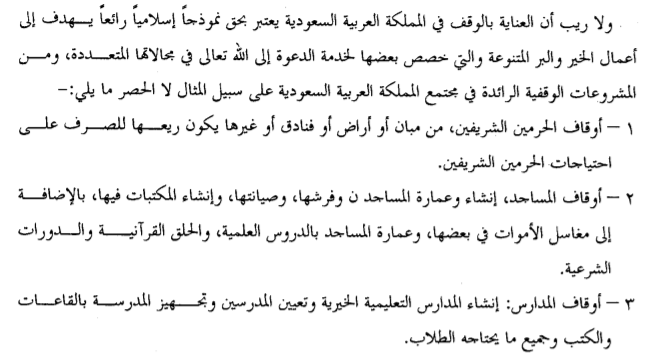 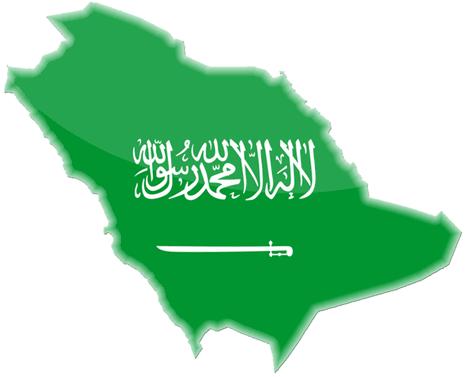 بعد قراءتك للنص السابق ، ضع/ي له عنوانًا مُناسبًا!
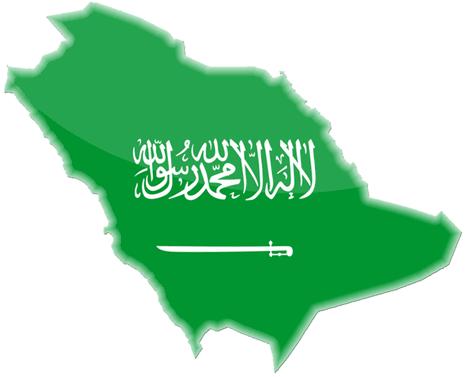 اضفِ/اضيفي الى النص السابق جهود
المملكة في العناية بالأوقاف ! 
مع ذكر بعض الأمثلة.
أوّجِد حلاً ، 
مسجدًا بُنيَّ وقفًا ولكنه اصبح 
 مهجورًا بسبب منطقته البعيدة عن المدينة !
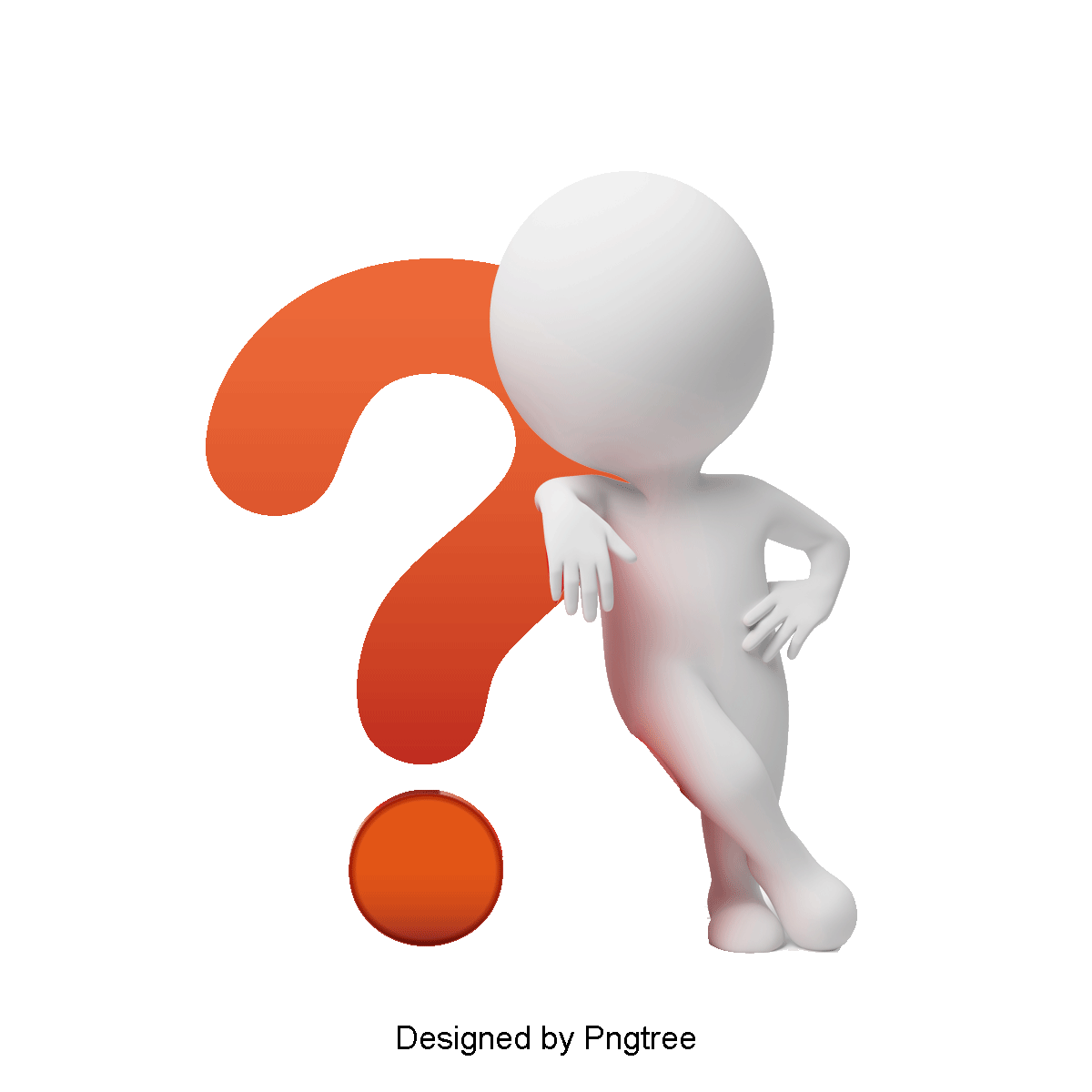 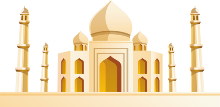 حل المشكلات
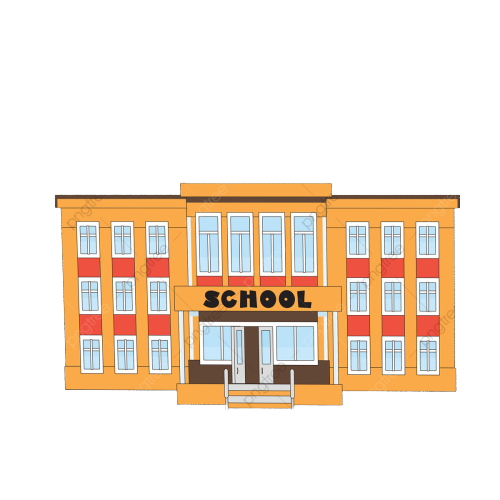 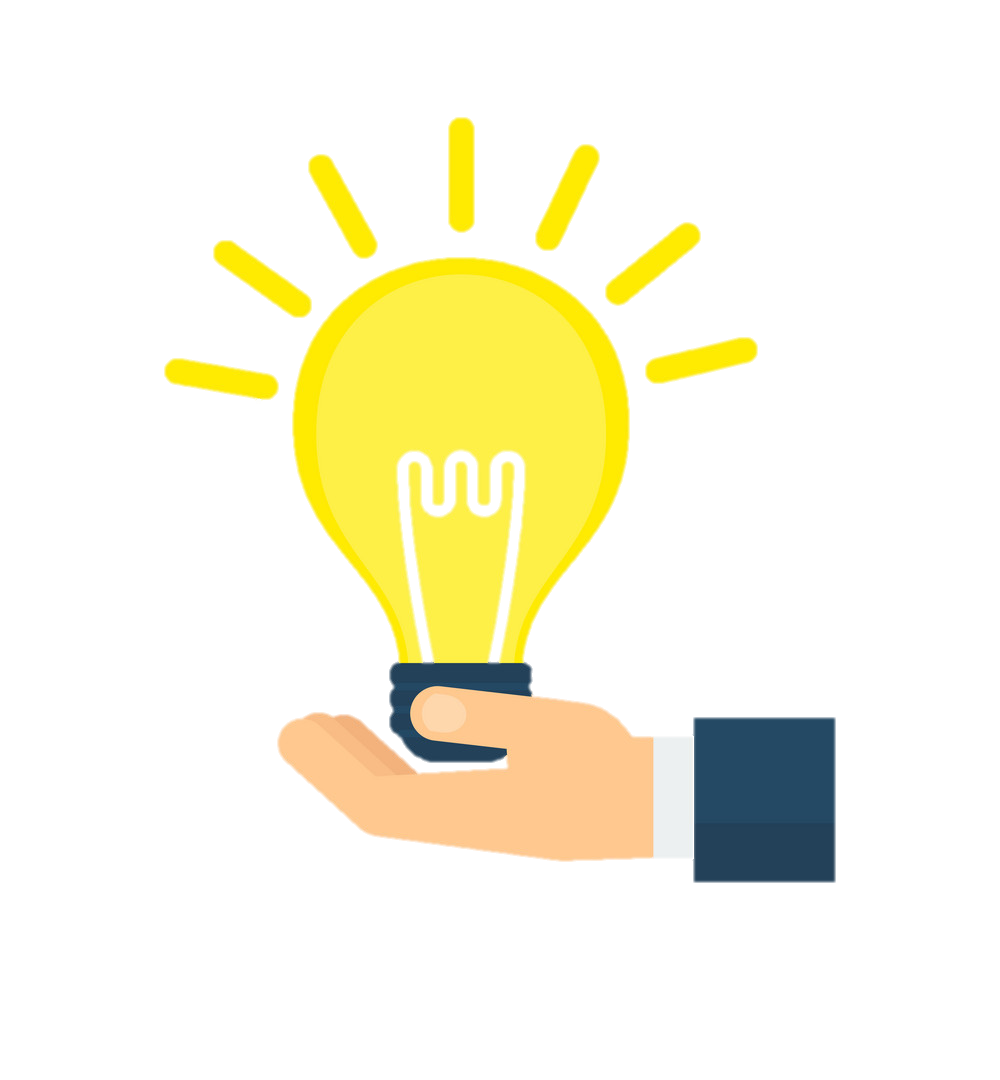 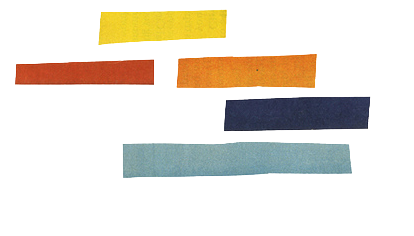 فكّر/ي من هو الناظر؟
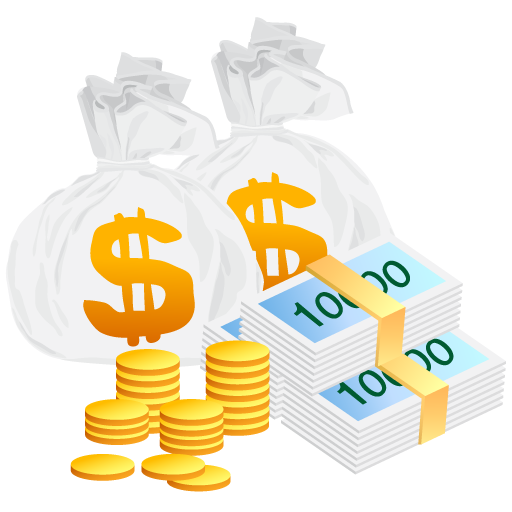 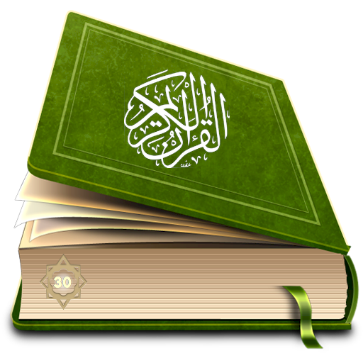 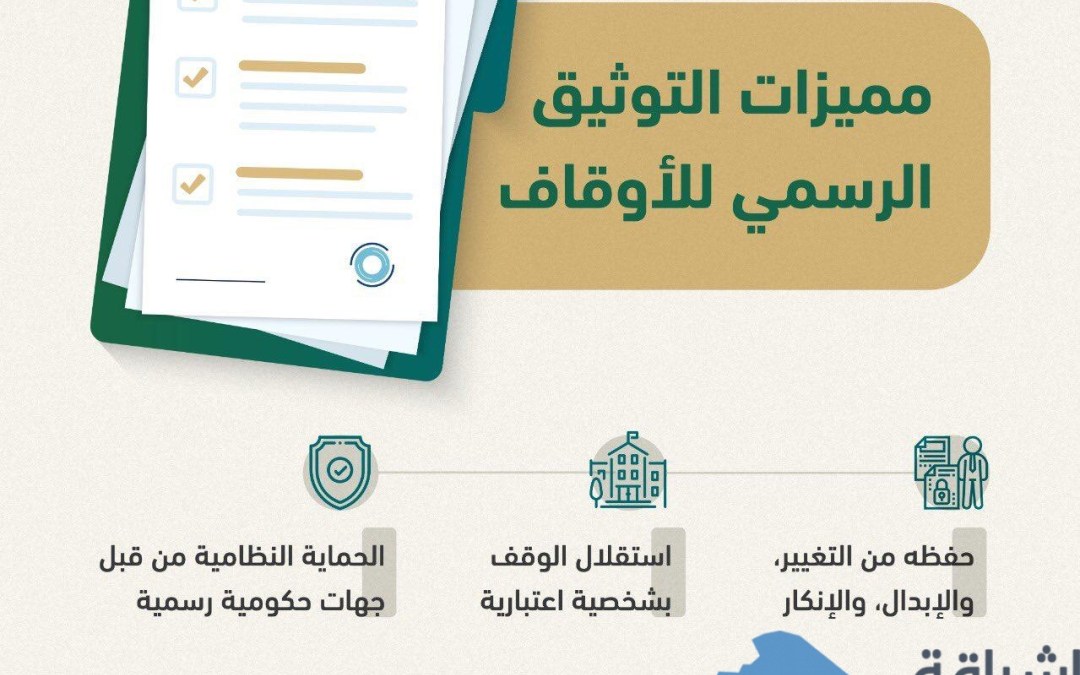 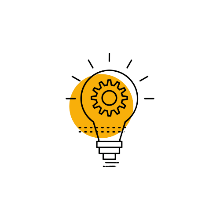 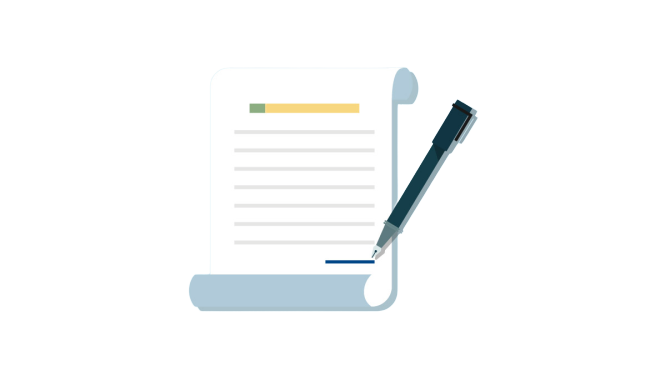 فكر/ي و ناقشـ/ـي ودوّنـ/ـي ، 
اهم آثار الوقف في الحضارة الإسلامية!
فكر ، ناقش ، دوّن
اختار سؤالًا من الأسئلة التالية و اكتبها في رسالة
ووجه سؤالك الى صديق من اختيارك في المجموعة الأخرى!
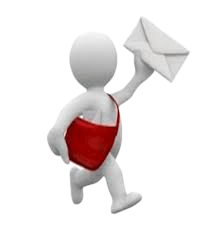 وضح/ي أنواع الوقف مع مثال؟!
عرف الوقف لغة واصطلاحًا؟!
عدد ثلاثة من جهود المملكة في العناية بالوقف
من هو الناظر ؟
سؤالًا من اختيارك.!
استراتيجية ارسل سؤال
الحمدلله الذي بنعمته تتم الصالحات.
شكرًا على تعاونكم ابنائي الطلاب / بناتي الطالبات.
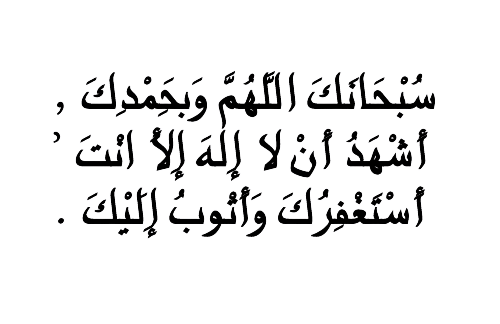 راجعه واشرف عليه 
الأستاذ / عبدالرحمن الشراري
http://t.me/abd_fegh_1